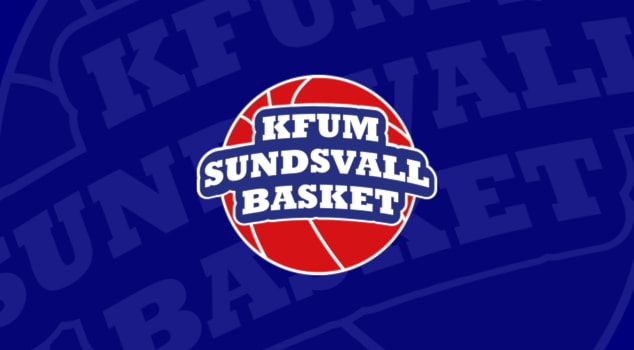 HU15 Föräldramöte
2024-09-22
Seriespel och USM
Anmälda i två serier
HU14 
10 matcher (6 hemmamatcher +2 ansvarigmatcher) 
Första matchen borta i Åre/Hammerdal 12/10
HU16 (HU15 som vi var med i förra året har slagits ihop med HU16)
14 matcher (~7 hemma) (schemat ej satt riktigt än)
Tränarna tar ut spelare till matcherna
HU14 – Erik matchansvarig
HU16 – Astrid matchansvarig
Hemmamatcher
Sekretariat
1 person - Profixio (matchprotokoll)
1 person - Matchklocka
Ev 1 person - 24 sek klocka ?
Övningspass profixio och match/24-klocka vid träningar/träningsmatcher. Några intresserade? 
Kiosk (vi tjänade 6000 sek på detta förra året)
X personer Kioskpass
X personer Baka
X personer Toaströr
Inför hemmamatcher kommer ett schema på vem som gör vad onsdag samma vecka, detta i ett försök att lägga schemat utifrån de som kommer vara med på matchen. 
Kan man inte så måste man byta med varandra och kommunicera bytet. 

Det behövs engagemang från föräldrar för att detta ska funka!
Bortamatcher
Skjuts till matcher
Alla kommer behöva ställa upp och skjutsa någon match
Man svarar på kallelsen med om man har bil samt hur många platser man har i bilen för andra att åka med. 
Man ansvarar själv för att ens eget barn kommer med i en bil till matcherna. Kör man inte själv kollar man med andra i laget via laget/supertext så att det finns en bil där barnet kan åka med. 
Vi vill inte köra med onödigt många bilar heller så kommunikationen är viktig. 
 

Det behövs engagemang från föräldrar för att detta ska funka!
USM
USM (Troligtvis i Stockholm) 
Minst två sammandrag men kan bli fler beroende på hur det går
18-20/10
15-17/11
Uttagning av laget (till 18-20/10) kommer i slutet av september så vi hinner bestämma hur laget tar sig ner och fixa boende. 
Varje spelare som åker kommer få stå för en kostnad på ca 350?? sek själva. Föreningen står för övriga kostnader gällande anmälning, resa och boende.
Troligtvis måste föräldrar skjutsa till USM men mer info kommer närmare.
Basketshop Open 29/5-1/6
Spelas i Stockholm
Tåg ner och hem
Matcher torsdag-lördag
Hemresa söndag efter lunch 
Bor/äter på skola
Deltagaravgift:  Ifjol kostade cupen 2000 sek/deltagare men lagkassan subventionerade så vi endast betalade 500 sek. Hoppas på att vi kan göra något liknande iår.
Kallelser
Svara på kallelserna som kommer, ja/nej. 
Inget svar är inte ok!  Då kan vi inte planera träningar, matcher eller övrigt.
Pizzahäng med laget
Söndag 6/10 
Laget samlas och ser på när A-laget spelar hemma på Sporthallen kl 14. 
Föräldrar skjutsar upp laget till balders. 
Vi hyr ”kvarten” och köper dit lite pizza så får de äta pizza tillsammans och hänga tills träningen börjar kl 18. 
Kallelse kommer!
Föreningens jobb/försäljningar
Jobb
Inventering City Gross (2ggr per år)
Norrplant/SCA (X ggr per sommar med kort varsel)

Försäljningar
RC (mer info kommer från föreningen inom kort)
Pengar in till laget
Inventering City Gross
9265 sek in till laget. Grymt jobbat alla som ställde upp!!
Plastpåsar
100 förpackningar utdelade och många har redan betalt med. Superbra jobbat!!
Ni som inte har betalat kom ihåg att betala innan 30/9
 = 4610 SEK till laget
New Body
Helt frivillig försäljning. De som vill sälja säljer fram till 15/10. Länken har kommunicerats ut på laget  
Bingolotto (uppesittarkvällen 23/12)
Alla ska sälja för minst 600sek. T.ex. 4 enkellotter och 2 kalendrar. En enkellott eller en kalender kostar 100 sek styck. 
Nyhet kommer på laget där man får ange hur många lotter/kalendrar man vill ha
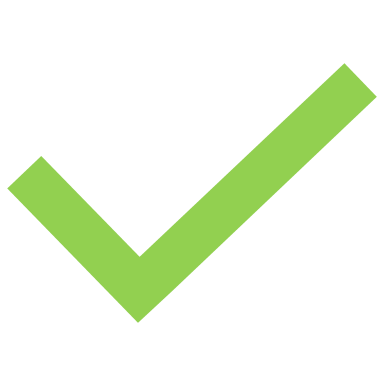 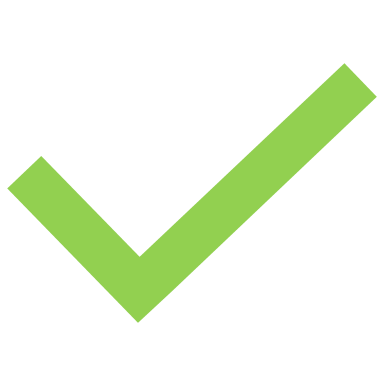 Pengar in till laget forts.
Kiosk på vissa av a-lagets matcher?
Förra året drog Familjen Ljung/Brännström in ca 5000 sek till laget på detta. 
Vill vi ha kiosk på a-lagets matcher i år behöver fler gå in och hjälpa till.
Ja vi sätter upp ett schema för matcherna som vi kan stå på. Kommuniceras via laget. 

Andra förslag??
Ansvarsområden
Tränare (Astrid Sällvin, Hasse Forsman, Erik Johansson)
Hanterar allt som rör träning och match spelmässigt. Frågor gällande detta ställs direkt till tränarna. 
Lagledare/kassör (Susanne Selin)
Administration och kommunikation kring laget, försäljning, schema för sekretariat och kiosk
Kioskansvarig (Sara Brännström)
Ser över vad vi har kvar och sköter inhandling, förvarar alla kioskgrejer. 
Bilpoolsansvarig?
Försäljningsansvarig?
Övriga ideér?
Träningsavgift/medlemsavgift
Skickas ut från föreningen inom kort. 
Är baserad på antalet träningstimmar. 
Medlemsavgiften behövs för att vara försäkrad på träning och match. 
Vid problem att betala hela avgiften kan avbetalningsplan sättas upp. Kontakta isf. lagledare eller Susanne Edholm (kassör i föreningen) för detta.
Övrigt?  Frågor??
Övrig fråga som kom upp var hur grabbarna beter sig mot varandra. Viktigt att vara schysst och tänka på vad man gör/säger mot varandra.
Prata med era barn hemma om detta! 

Förslag: Ta hit gäst som kan prata om ”spelregler” i gruppen för att sätta ramarna för hur man ska bete sig och vad som är ok/inte ok.